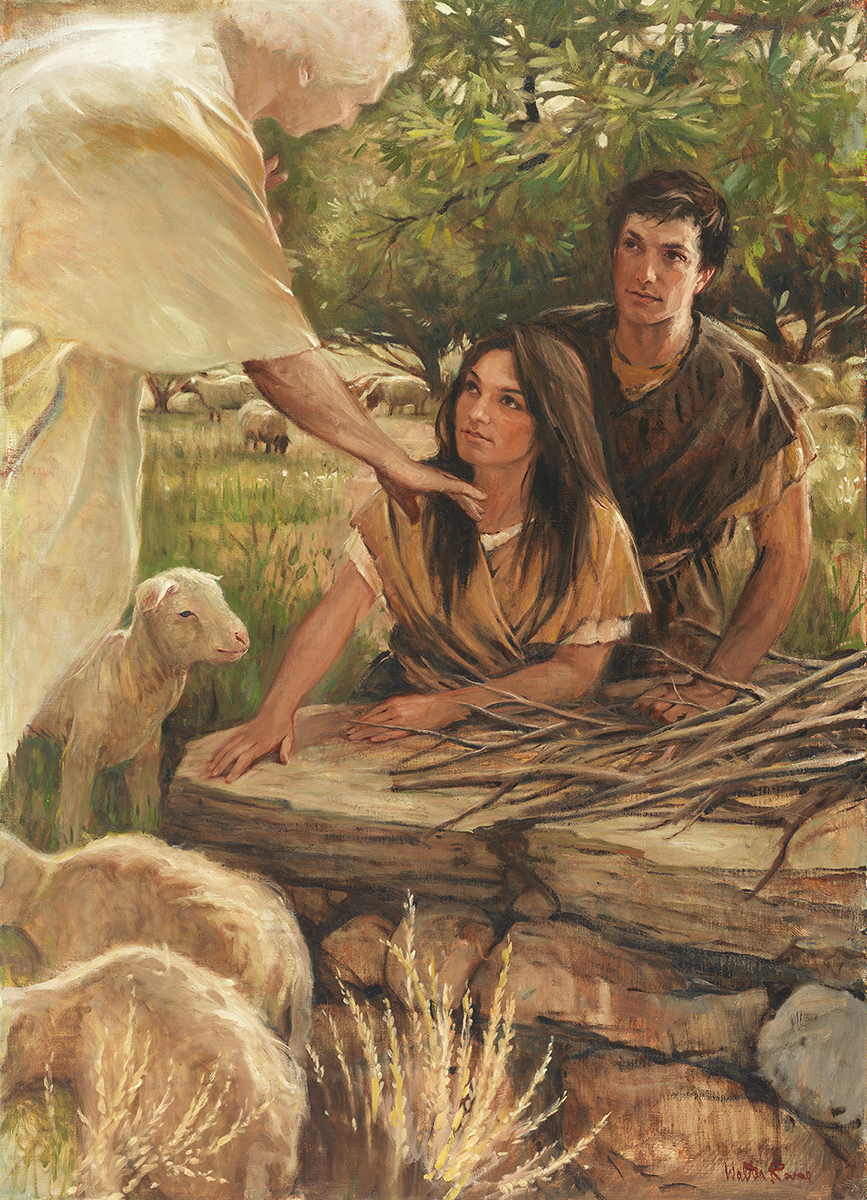 SEMINARY
Old Testament
LESSON 89
1 Samuel 25–31
1 Samuel 25
“Abigail calms David and saves her husband, Nabal, and the men of their household”
How might the effect of the first domino falling relate to the good choices we make in our lives?
1 Samuel 25:2-3
2 And there was a man in Maon, whose possessions were in Carmel; and the man was very great, and he had three thousand sheep, and a thousand goats: and he was shearing his sheep in Carmel.
3 Now the name of the man was Nabal; and the name of his wife Abigail: and she was a woman of good understanding, and of a beautiful countenance: but the man was churlish and evil in his doings; and he was of the house of Caleb.
What kind of person was Nabal?
1 Samuel 25:10-13
10 ¶ And Nabal answered David’s servants, and said, Who is David? and who is the son of Jesse? there be many servants now a days that break away every man from his master.
11 Shall I then take my bread, and my water, and my flesh that I have killed for my shearers, and give it unto men, whom I know not whence they be?
12 So David’s young men turned their way, and went again, and came and told him all those sayings.
13 And David said unto his men, Gird ye on every man his sword. And they girded on every man his sword; and David also girded on his sword: and there went up after David about four hundred men; and two hundred abode by the stuff.
How did Nabal respond to David’s servants?
How did David respond to Nabal’s insult?
1 Samuel 25:32-34
32 ¶ And David said to Abigail, Blessed be the Lord God of Israel, which sent thee this day to meet me:
33 And blessed be thy advice, and blessed be thou, which hast kept me this day from coming to shed blood, and from avenging myself with mine own hand.
34 For in very deed, as the Lord God of Israel liveth, which hath kept me back from hurting thee, except thou hadst hasted and come to meet me, surely there had not been left unto Nabal by the morning light any that pisseth against the wall.
What were the positive results for her and her husband? for her entire household?
What truth does this account illustrate about the potential influence of one person’s righteous choice?
Our righteous choices can bless not only us but also others around us.
1 Samuel 26-27
“David spares Saul’s life again”
1 Samuel 28
“Saul seeks direction from 
the witch of Endor”
How might the effect of these dominoes represent poor choices?
1 Samuel 28:5-6
5 And when Saul saw the host of the Philistines, he was afraid, and his heart greatly trembled.
6 And when Saul inquired of the Lord, the Lord answered him not, neither by dreams, nor by Urim, nor by prophets.
Why do you think the Lord did not answer Saul?
Why can our disobedience make it difficult to receive personal revelation and answers to our prayers?
What can we learn from this account about what happens to us when we disobey God?
When we willfully disobey God, we separate ourselves from His strength and guidance.
Why might it be important for you to have God’s strength and guidance in your life as you face these decisions?
What would you have told him he should do to receive answers to his prayers?
1 Samuel 29-31
“The Lord directs David to save his people from the Amalekites”
What are some of the positive consequences that might come from making righteous decisions?
What are some of the negative consequences that might come from making unrighteous decisions?
1 Samuel 30:6-8
6 And David was greatly distressed; for the people spake of stoning him, because the soul of all the people was grieved, every man for his sons and for his daughters: but David encouraged himself in the Lord his God.
7 And David said to Abiathar the priest, Ahimelech’s son, I pray thee, bring me hither the ephod. And Abiathar brought thither the ephod to David.
8 And David inquired at the Lord, saying, Shall I pursue after this troop? shall I overtake them? And he answered him, Pursue: for thou shalt surely overtake them, and without fail recover all.
Why do you think David was blessed with the Lord’s direction but King Saul was not?
What principle can this account teach us about inviting the Lord to direct our lives?
When we are faithful, we invite the Lord to direct our lives.
How were you blessed for following the Lord’s direction?